I. Définition
Médecine =  Maladies  + Traumatismes
Le traumatisme est :
 Blessure   = une Lésion corporelle
               + 
Évènement  accident
Les traumatismes de l’abdomen
=
Les lésions de l’abdomen causées par un traumatisme ( évènement accident)
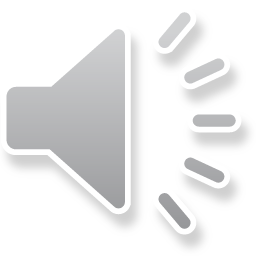 [Speaker Notes: Qu’entend-on par traumatismes? 
Il faut savoir qu’en médecine, il y’a deux domaines principaux:
 celui des maladies 
 celui des traumatismes
Le terme de traumatisme se définit  comme une blessure ou mieux une lésion corporelle ( une lésion  du corps humain), 
 cette lésion est causée par  un évènement accident (accident:  brutal et inattendu). 
 Le terme  de traumatisme s’applique également pour l’évènement. Donc  par traumatisme, nous entendons à la fois l’événement accident et ses lésions corporelles.
 Revenant au titre du cours:  « Les traumatismes de l’abdomen ». Par  définition,  il s’agit des lésions de l’abdomen causées par un  traumatisme  ou un évènement accident.
Vous remarquez  quand le traumatisme prend le sens de lésion il est  toujours au pluriel (  Les traumatismes crâniens,  les traumatismes thoraciques…).
Souvent  en pratique, on préfère  qualifier un patient victime d’un traumatisme  par:  traumatisé,  blessé,  agressé,  victime, accidenté, fracturé, polytraumatisé,,,,]
II. Rappel anatomique1. La paroi antérolatérale de l’abdomen
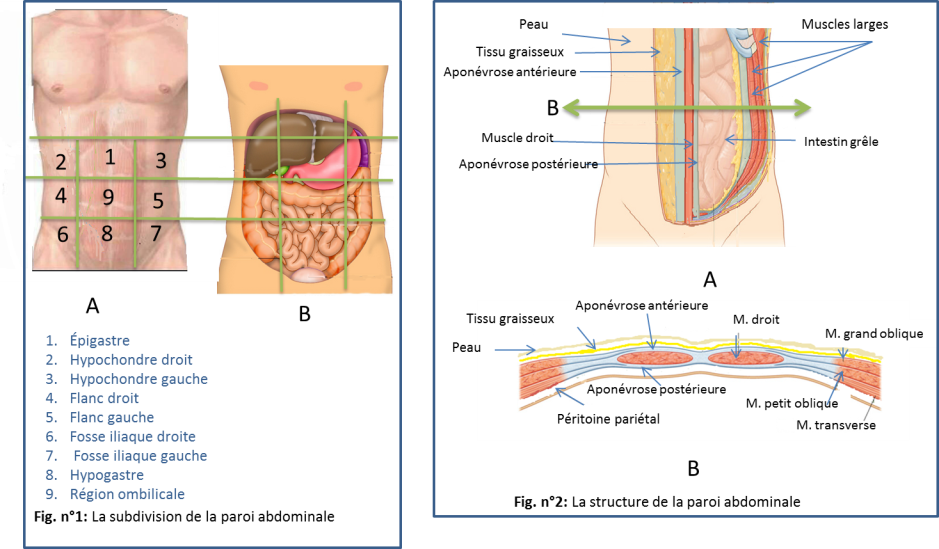 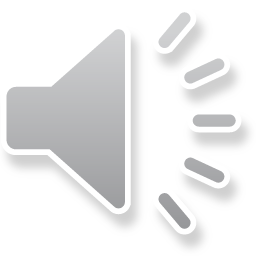 [Speaker Notes: En matière de traumatismes, le rappel anatomique de l’abdomen se concentre sur sa paroi et  la nature de son contenu ( les voies génito-urinaires sont exclues.)
La paroi antérolatérale de l’abdomen:
Elle est subdivisée  en  neuf quadrants:  
Épigastre 
Hypochondre droit HCD
Hypochondre gauche HCG
Flanc droit et Flanc gauche
Fosse iliaque droite et Fosse iliaque gauche
Hypogastre
Région ombilicale 
Elle est constituée globalement de sept plans de dehors en dedans :
 La peau
Le tissu graisseux
L’aponévrose antérieure
Les muscles:  les muscles larges latéralement (  muscle transverse, muscle petit oblique et muscle grand oblique) et antérieurement  le muscles droit
L’aponévrose postérieure
Le péritoine pariétal]